大中票券債券市場展望雙週報
2021/08/23
Peter Tsai
市場回顧
最近二週，美公債10y利率止跌後，因非農就業報告反彈，一度站上1.30%，但後續美國疫情仍嚴峻，以及地緣政治風險等，美債10y利率再度跌回1.30%下方。上周五美債10Y收在1.255%。台灣公債受到美債利率影響，利率偏向整理，惟7年期乙券標售結果略差，帶動10y利率往上成交。不過由於近期股市走低，公債市場氣氛不偏空，逢高仍有買盤。但需防壽險業調節出券。上周五，台債10y利率收在0.4174%，5y最近收在0.305%。
歐債十年期利率走勢圖
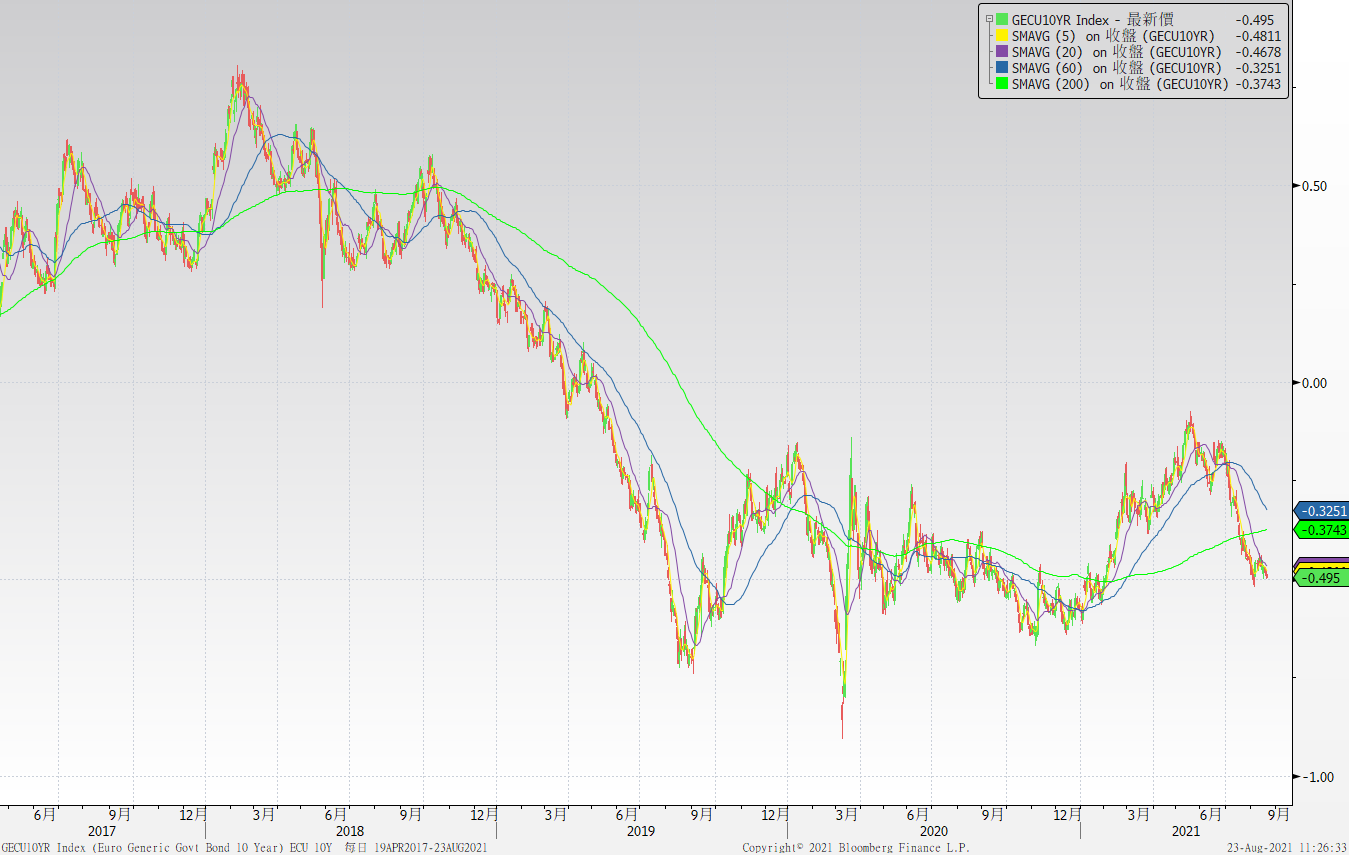 美債十年期利率走勢圖
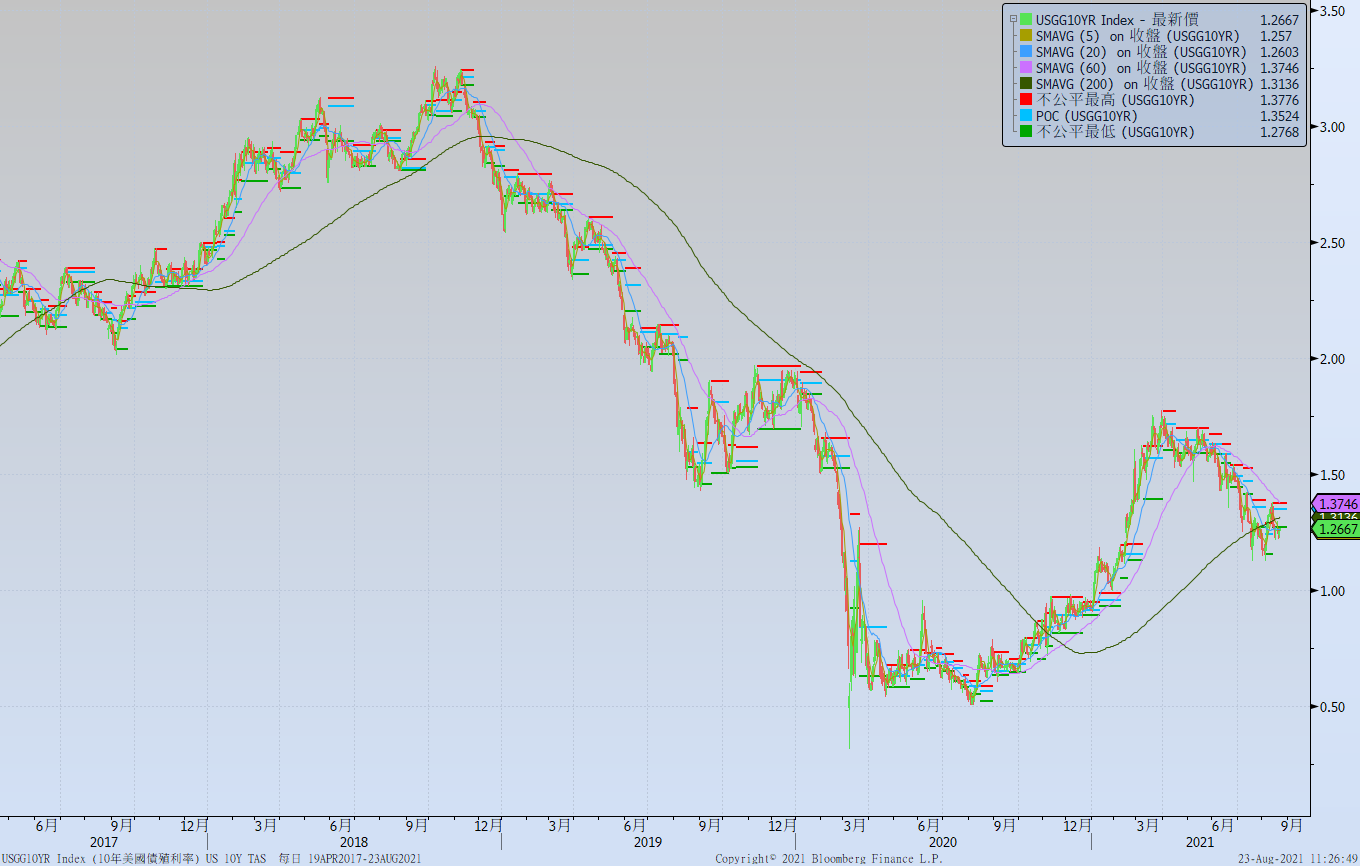 日債十年期利率走勢圖
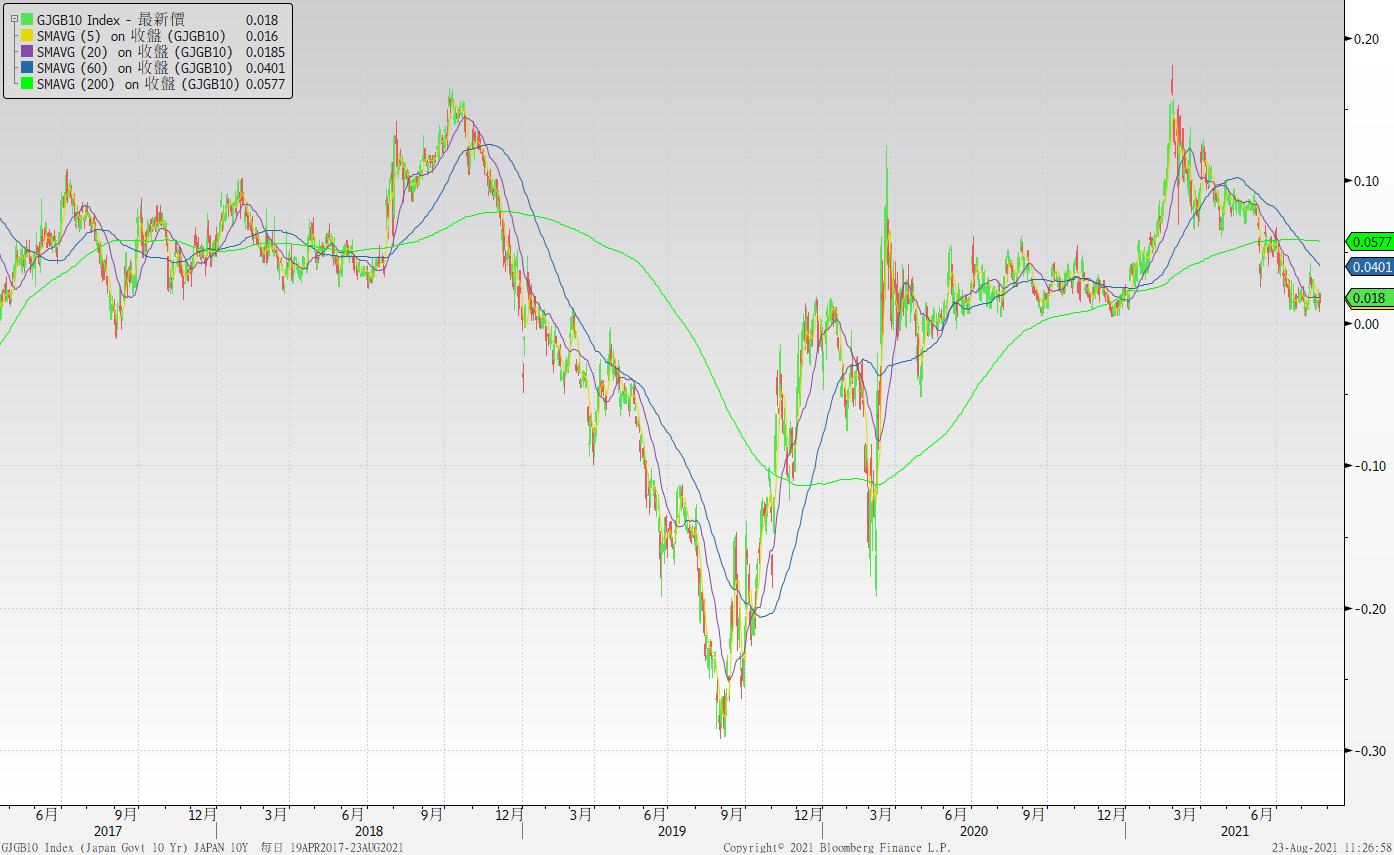 台債十年期利率走勢圖
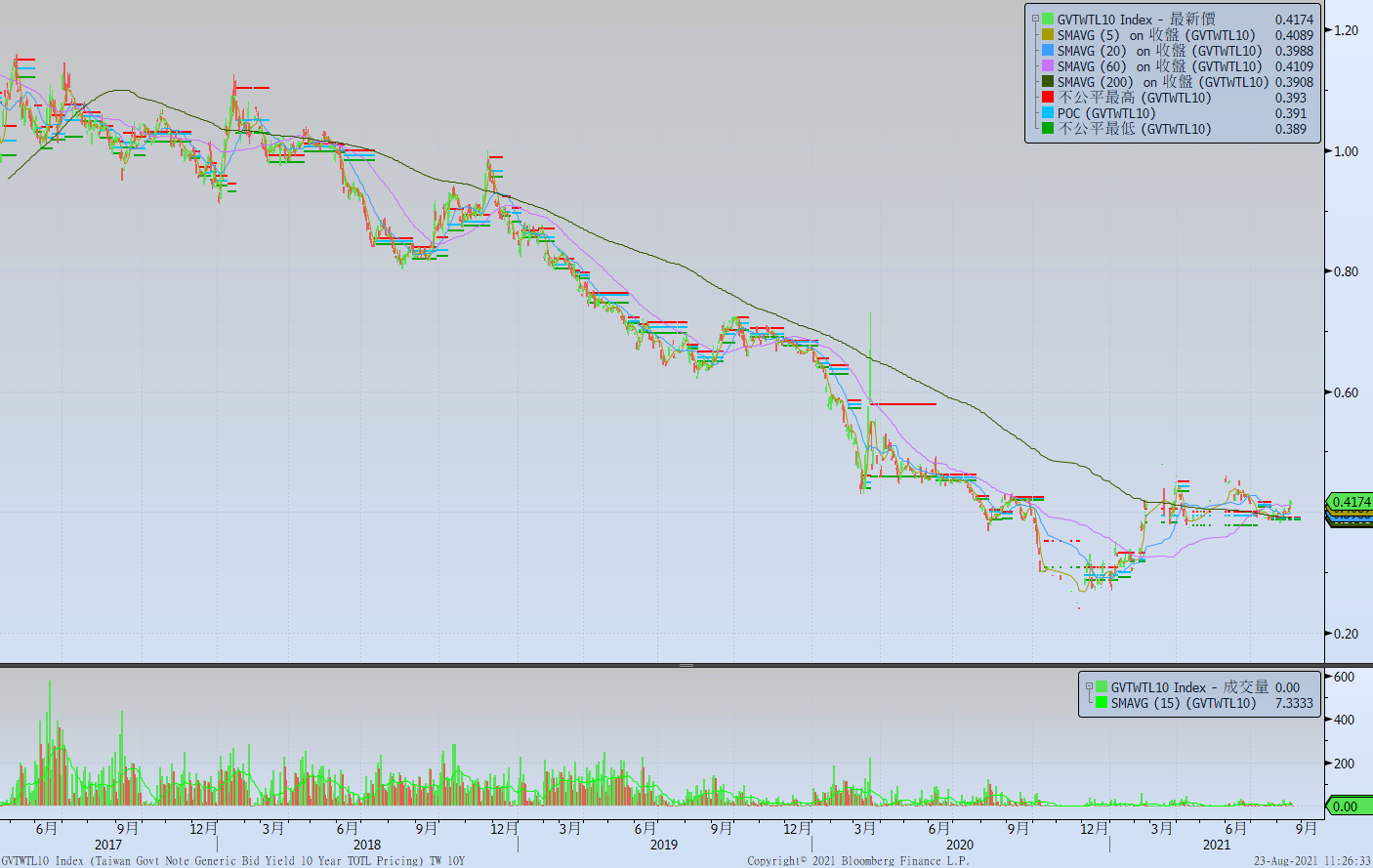 主要國家殖利率曲線
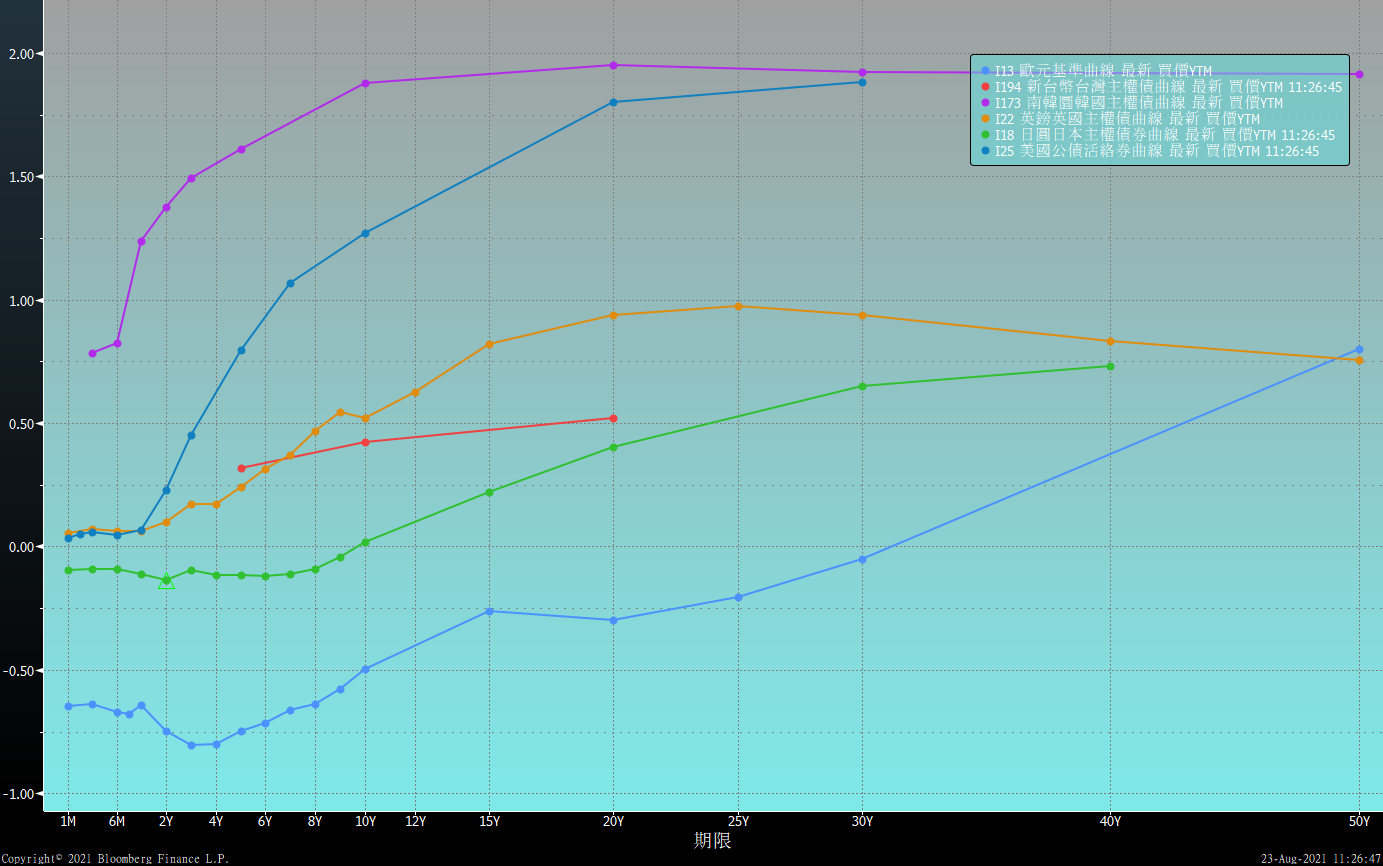 原物料指數
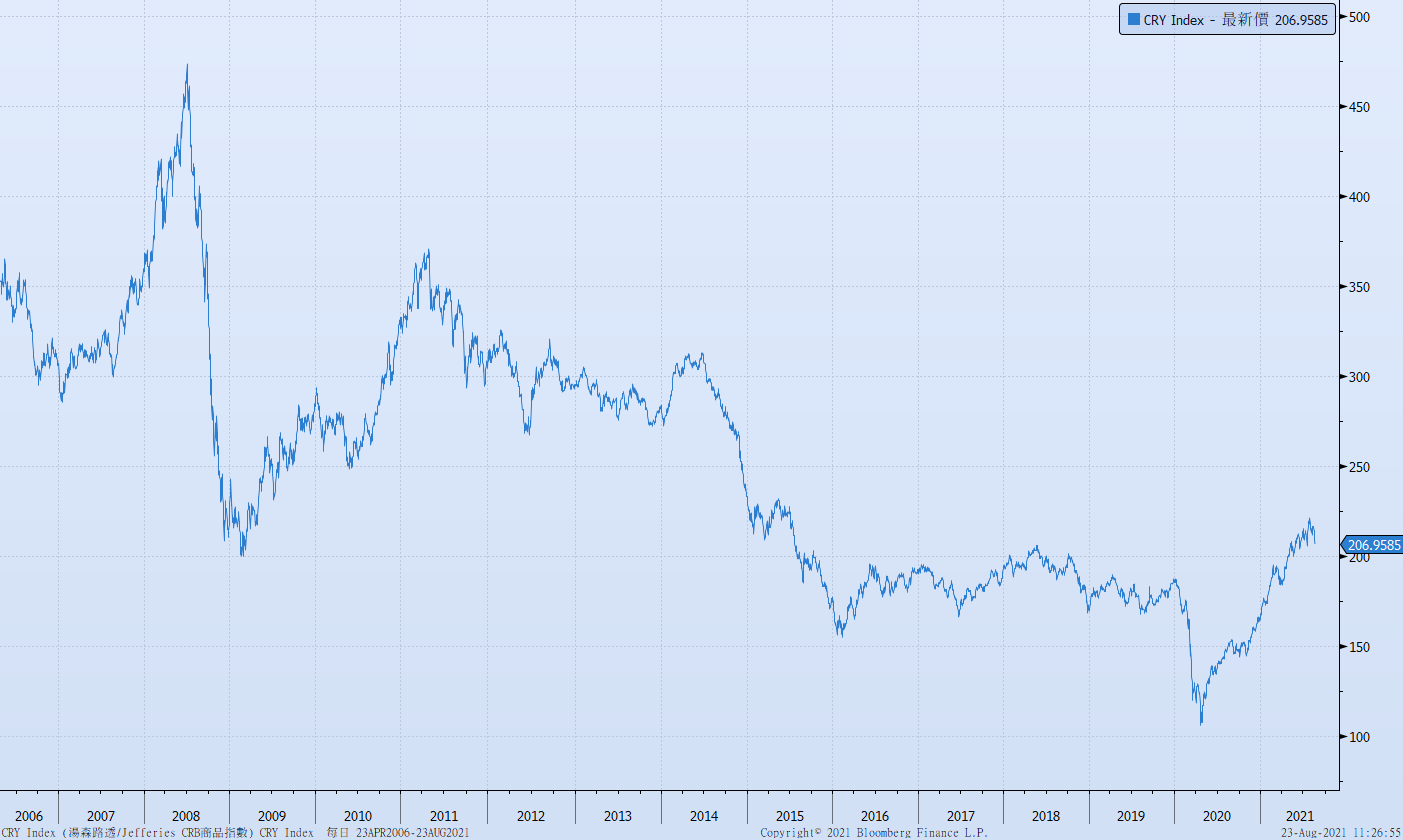 美國GDP成長率
密大消費信心
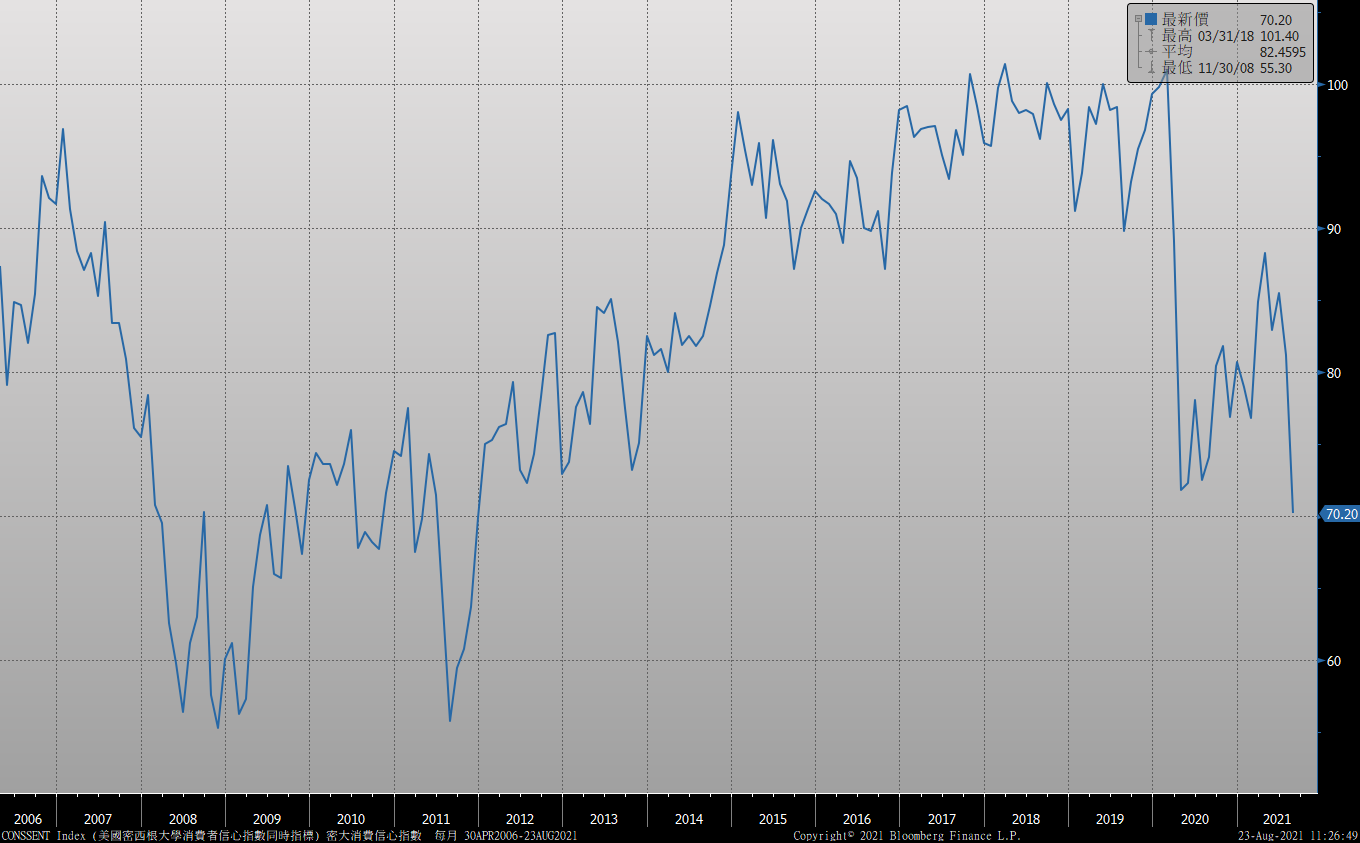 美國個人消費支出核心平減指數 經季調(年比)
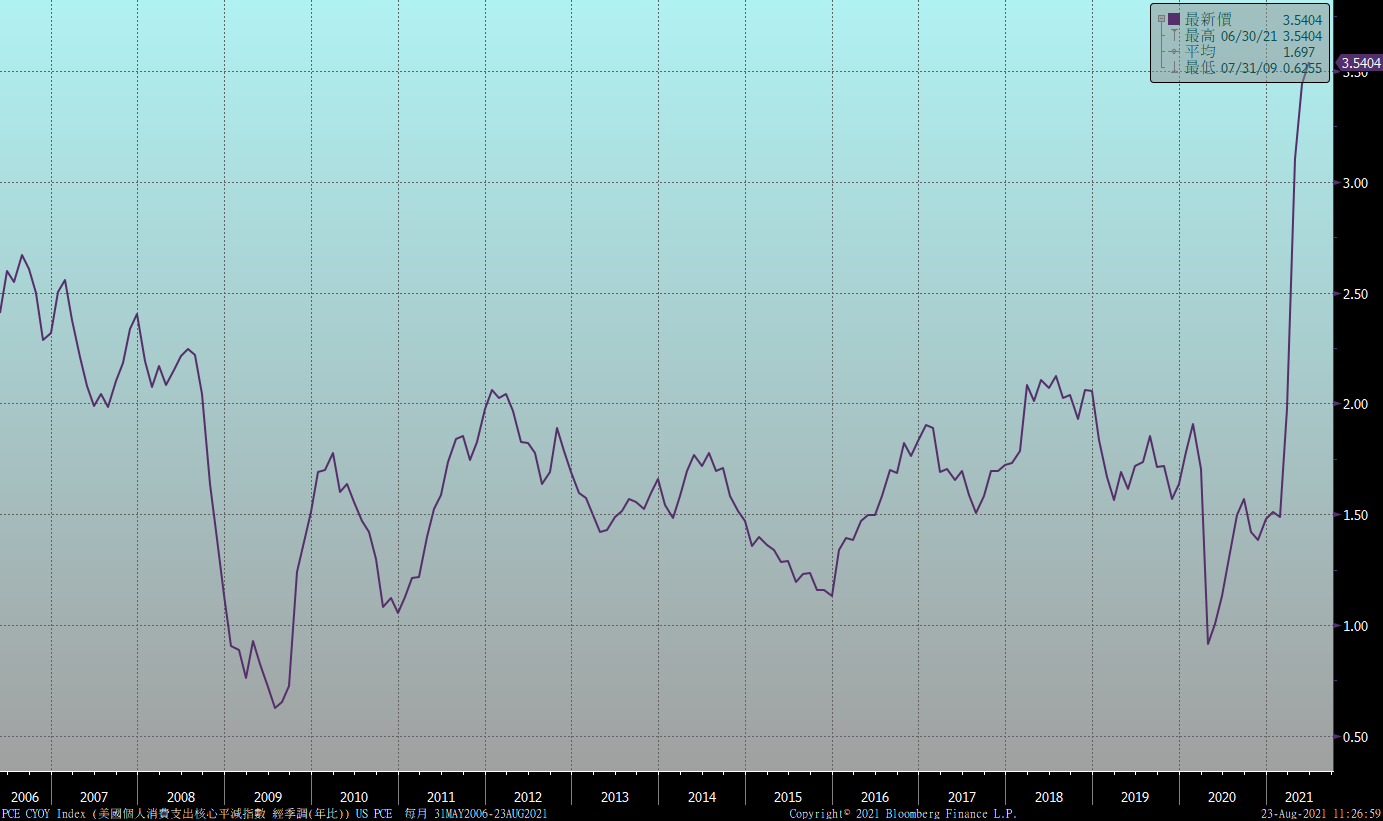 美國就業情況
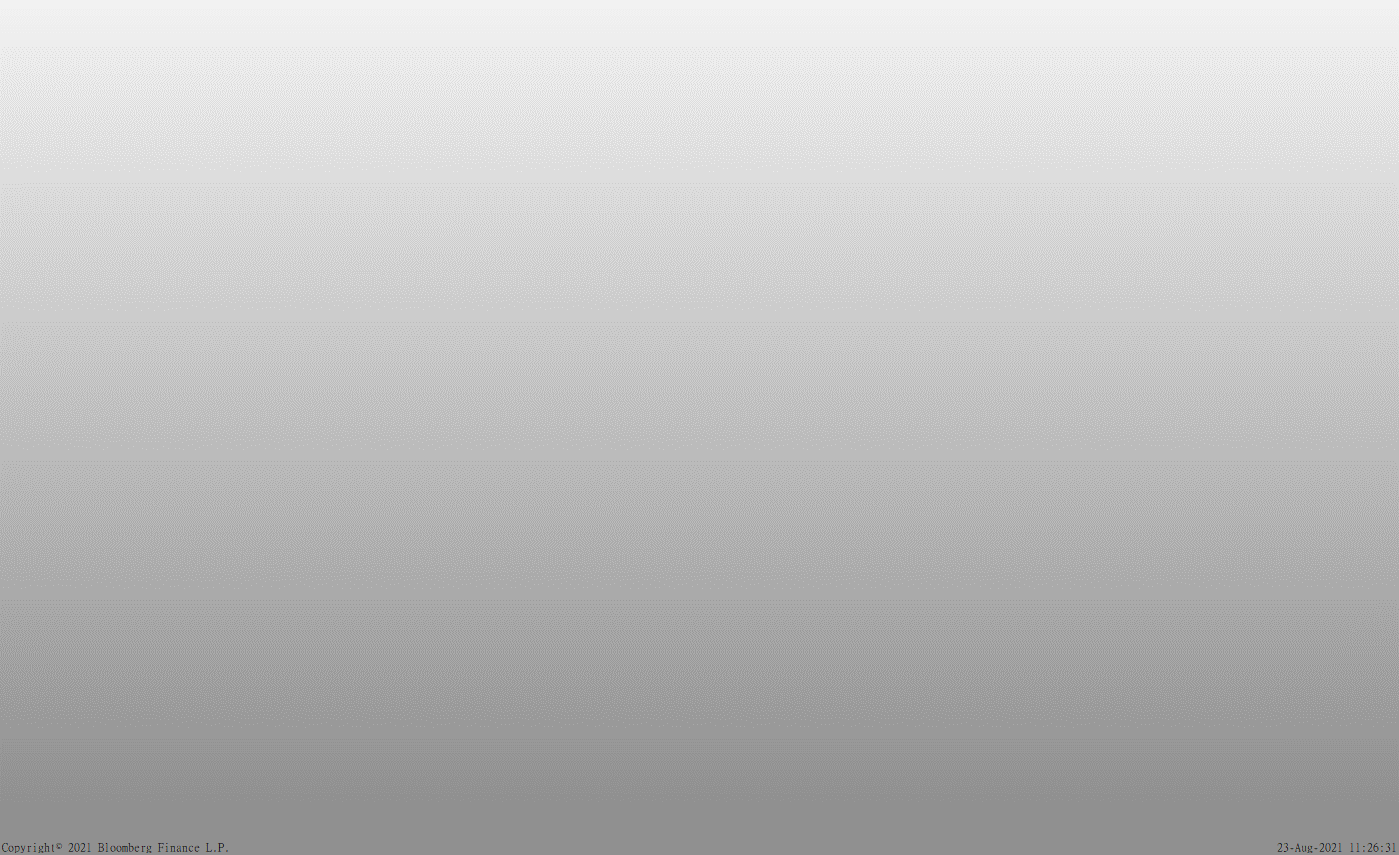 美國非農就業人數
美國新屋及成屋銷售
ISM指數
LIBOR OIS
經濟數據預報
市場展望
從利率走勢看，美債10y利率在1.20%附近有底部浮現，需觀察月線是否有機會轉上揚。由於季線下行坡度尚未放緩，美債利率短期不易大漲，整理機會大。
經濟數據方面，即將公布美國7月成屋待完成銷售、7月新屋銷售，德國8月IFO企業景氣判斷指數，台灣第二季GDP修正值。預期部分數據較差，但影響有限。目前全球受Delta變種病毒肆虐，各地的封鎖情況不一，對經濟放緩的幅度仍須評估。而8月底央行傑克森洞會議，聯準會可能有縮減購債的意向，但多已反映在市場走勢中。台債市場，10y公債走勢不脫區間整理。利率低檔有限，逢高買盤接手意願不差。總和言之，操作上宜先保守，注意公司債信用貼水的合理性。